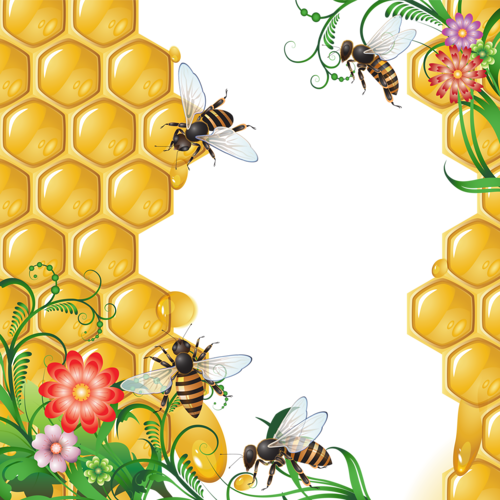 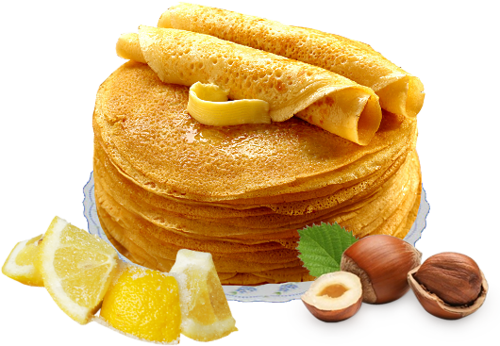 МУНИЦИПАЛЬНОЕ БЮДЖЕТНОЕ ОБЩЕОБРАЗОВАТЕЛЬНОЕ    УЧРЕЖДЕНИЕ ШКОЛА № 24 г.о.САМАРА дошкольные группы
Масленица удалая
         в младшей 
           10 группе.
Подготовила
воспитатель 
Нестерюк Н.В.
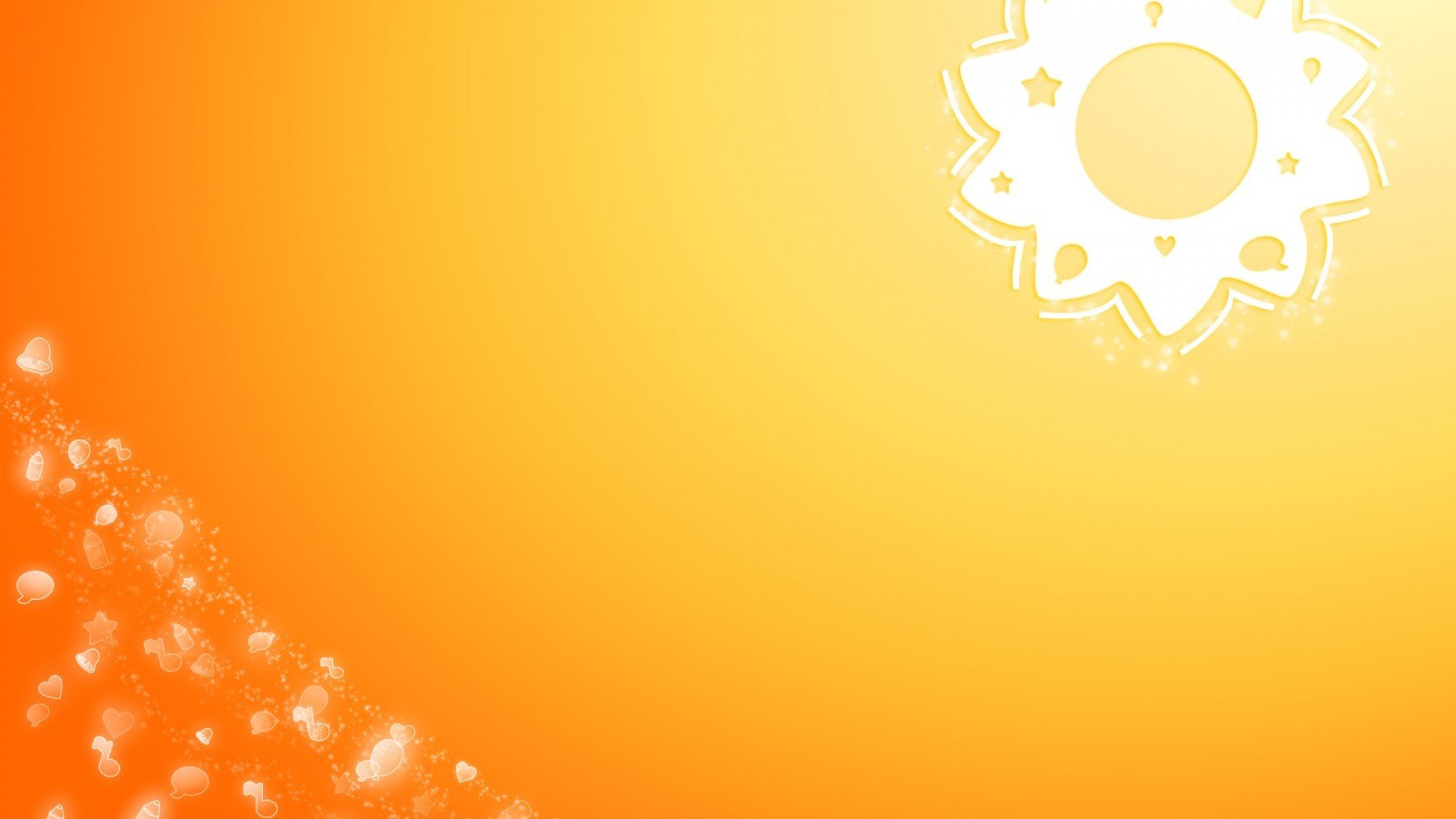 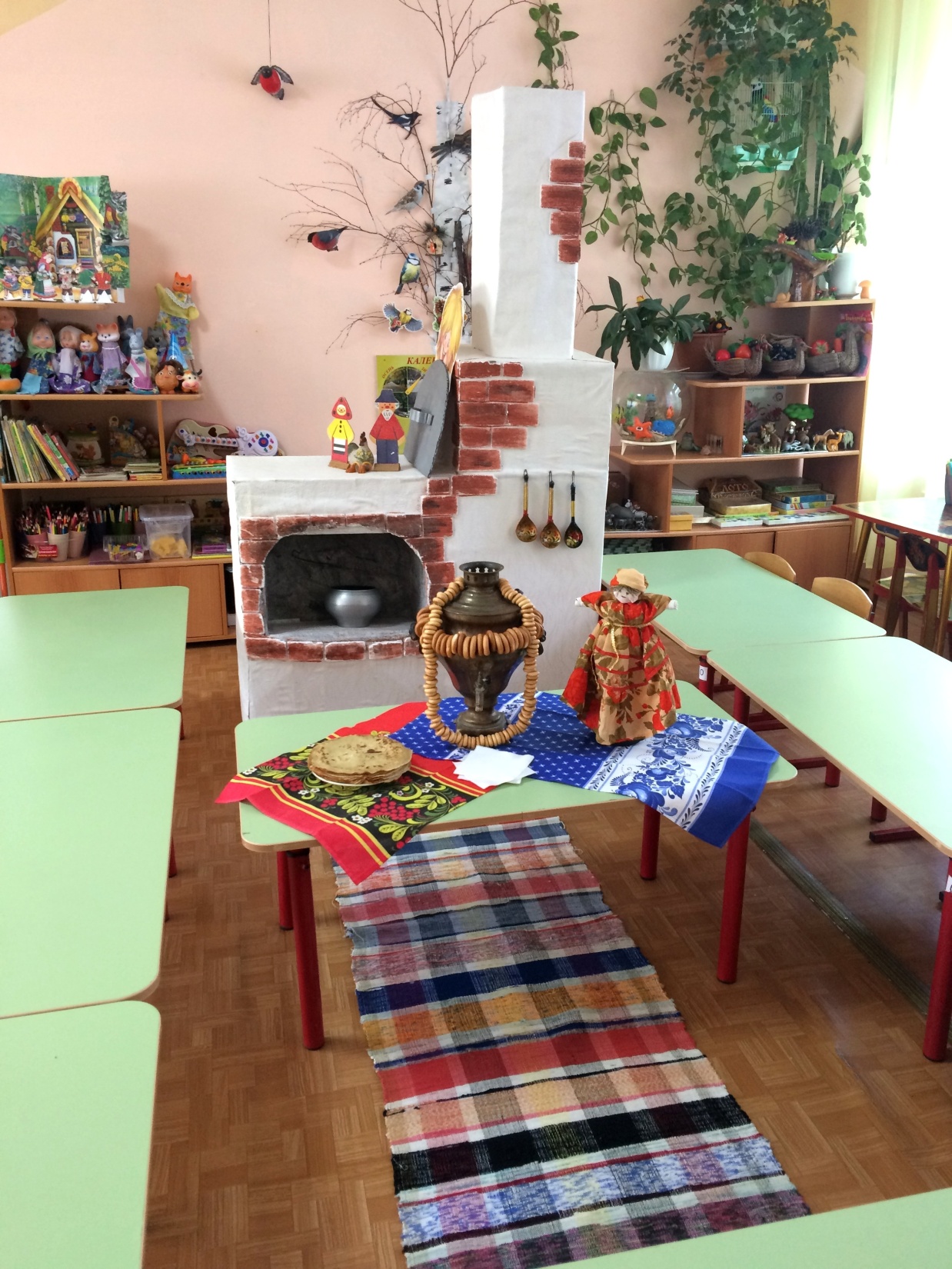 Понедельник
«Встреча»
Посиделки 
в младшей группе.

В нашей группе мини – изба.
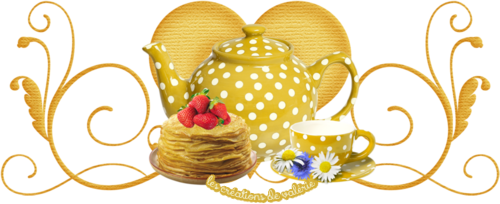 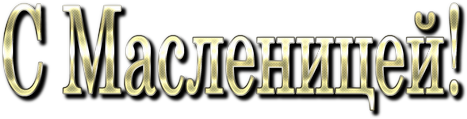 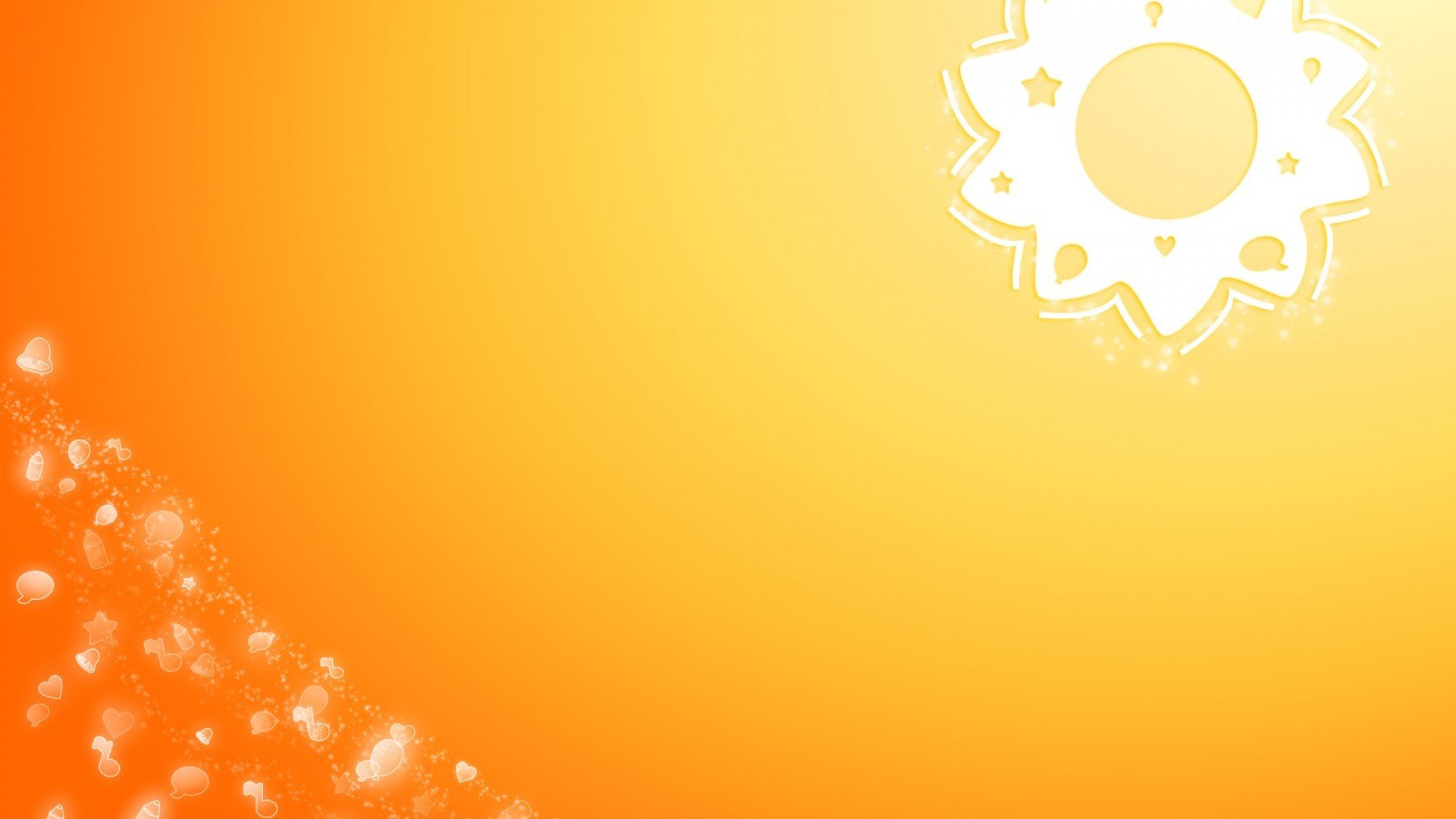 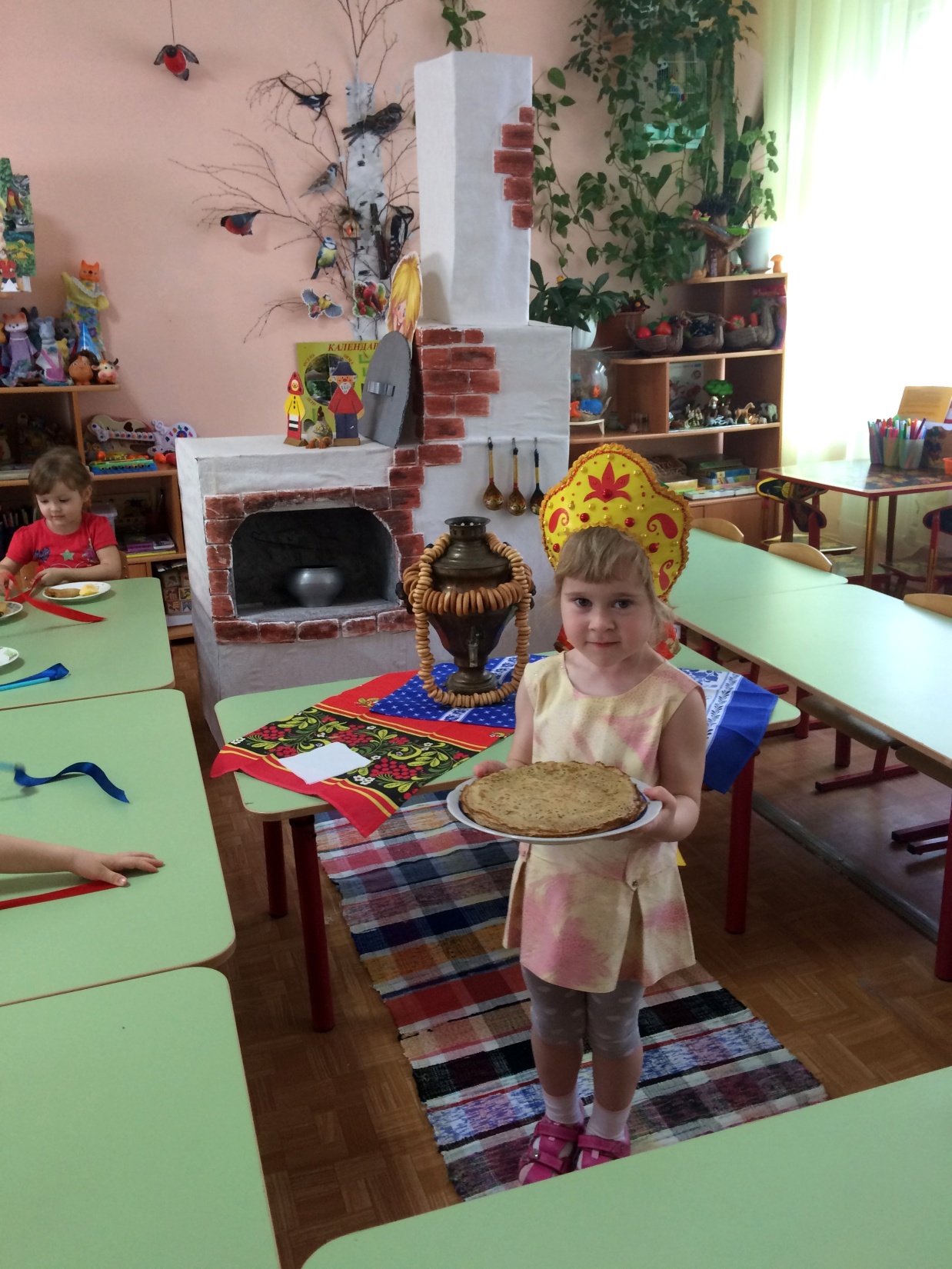 Вторник
«Заигрыши»
Приготовление и поедание блинов в нашей младшей группе.
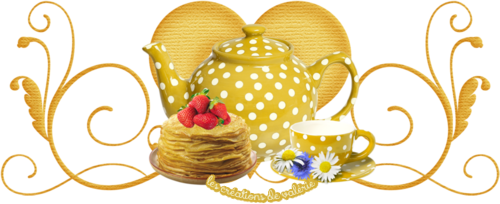 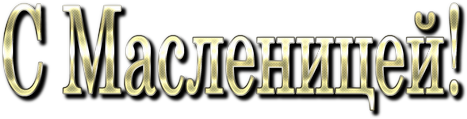 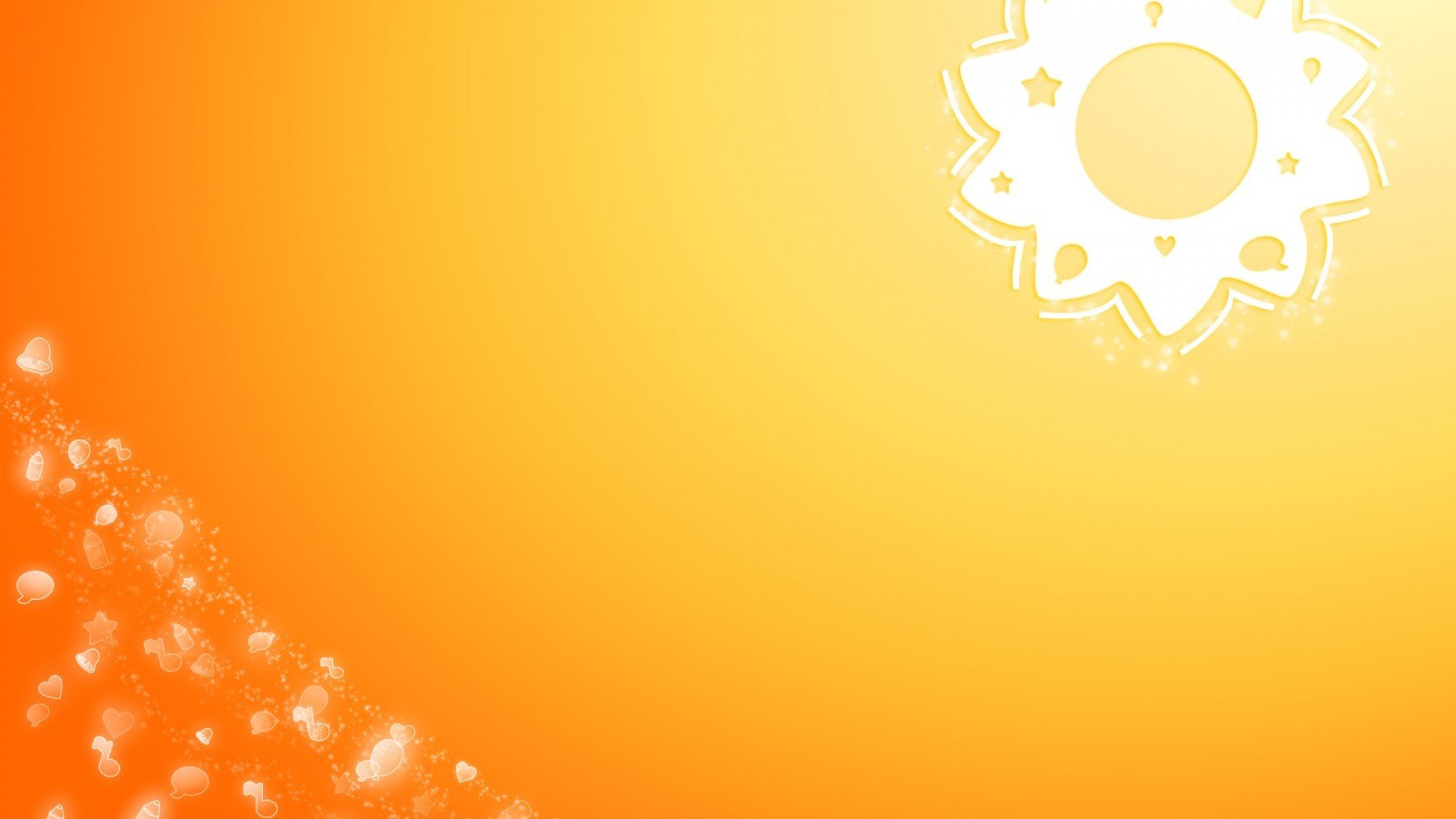 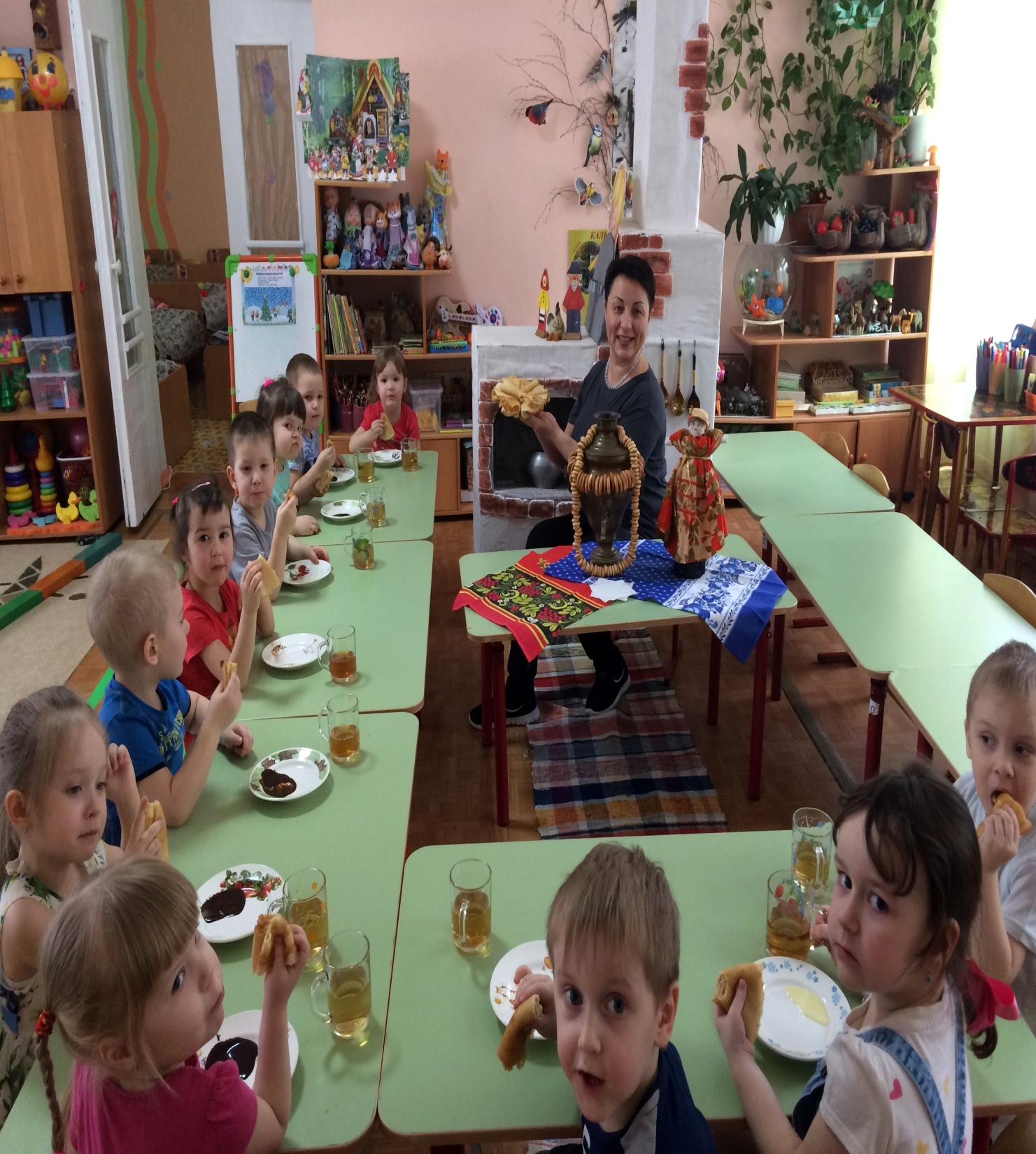 Среда
«Лакомка»
Созываем всех гостей.
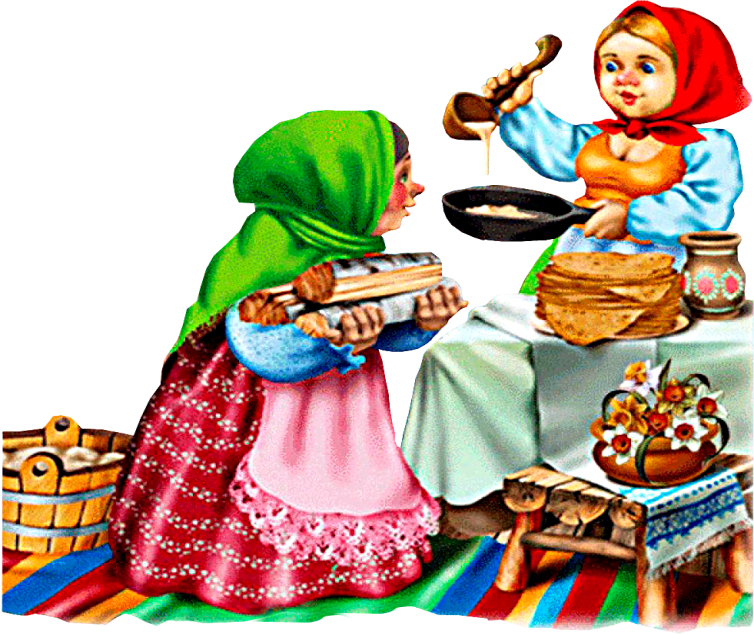 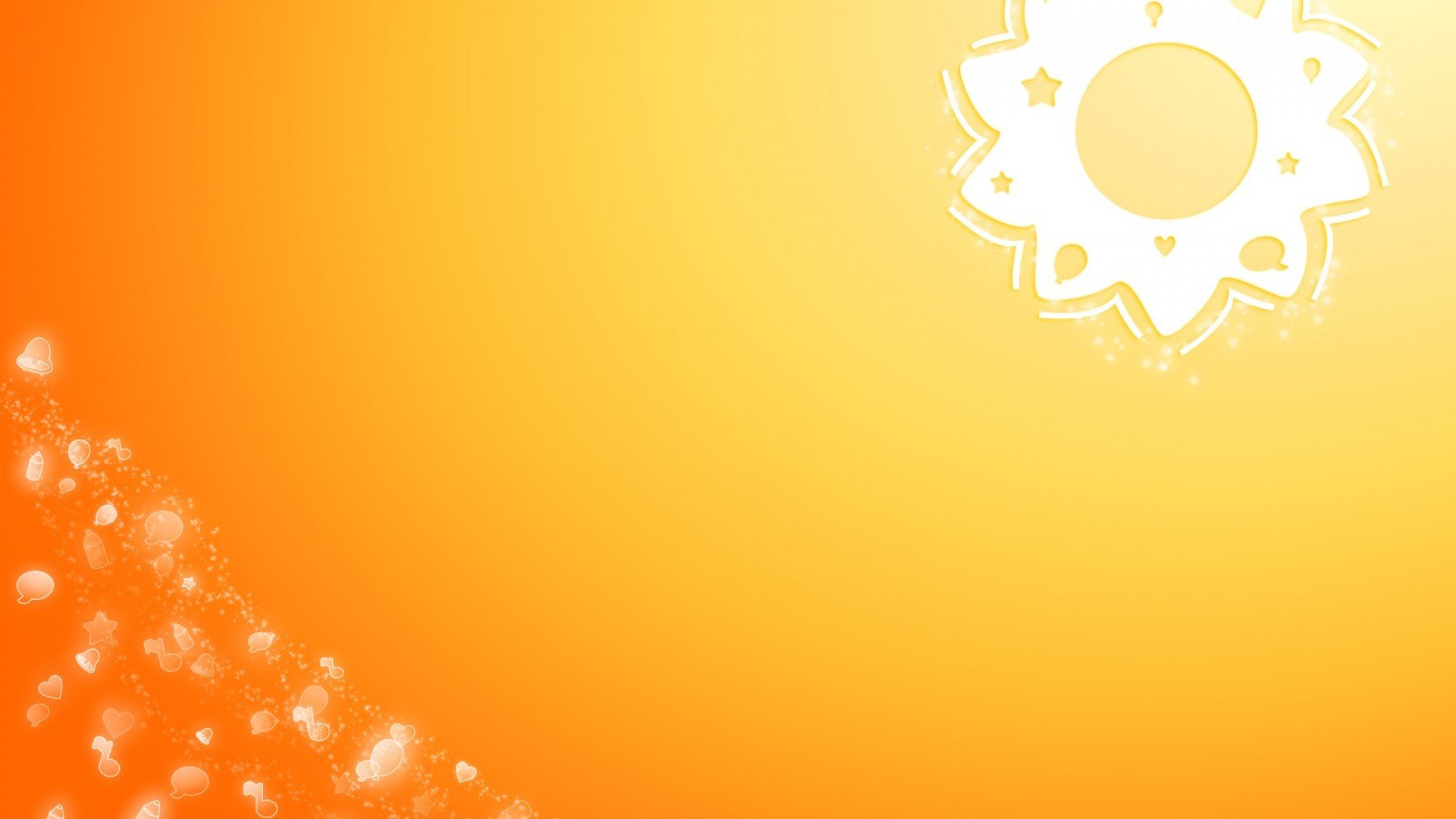 Шумные потехи, хороводы, игры 
в младшей группе.
Четверг
«Разгуляй»
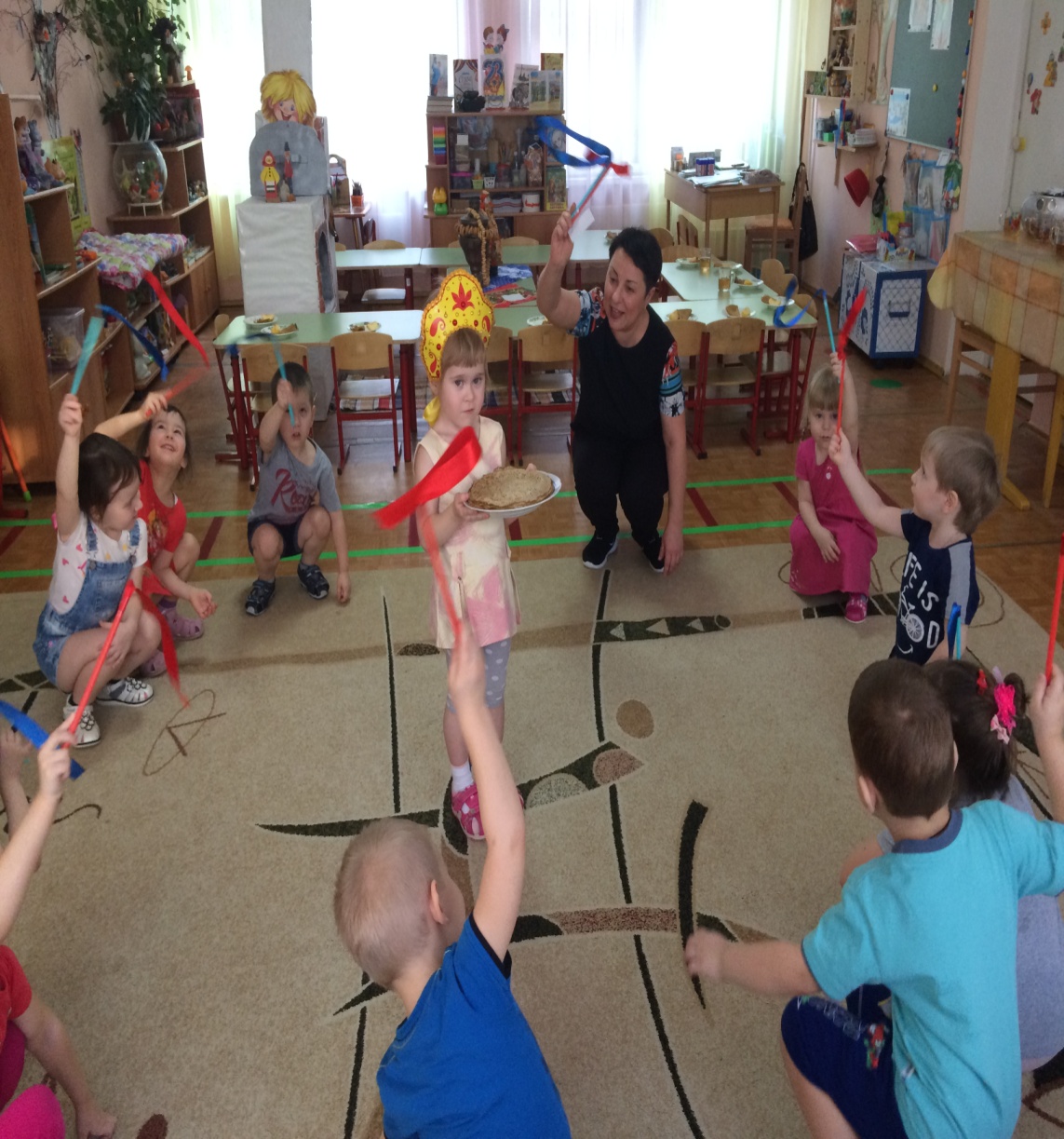 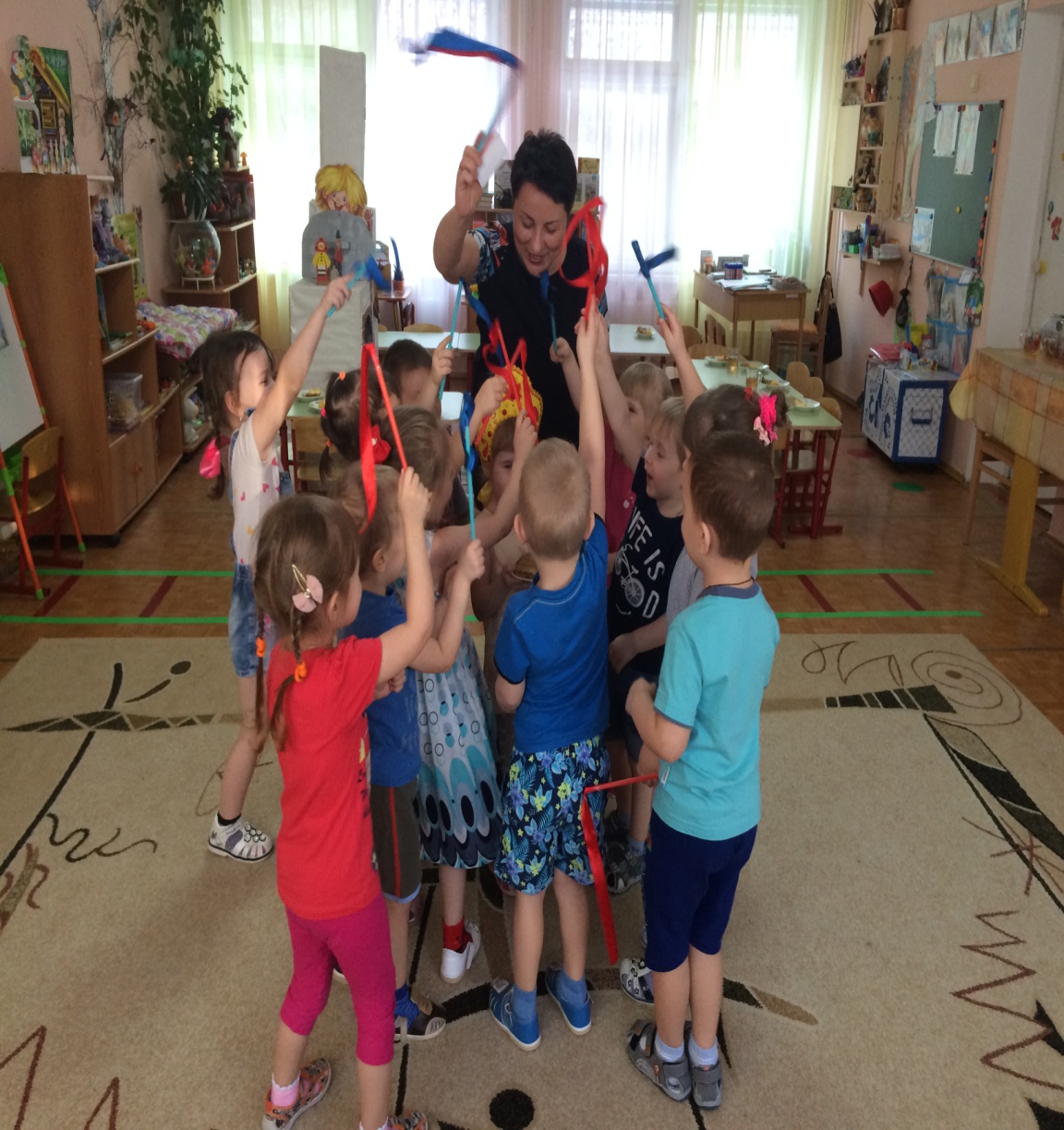 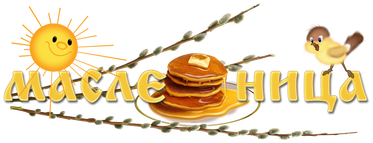 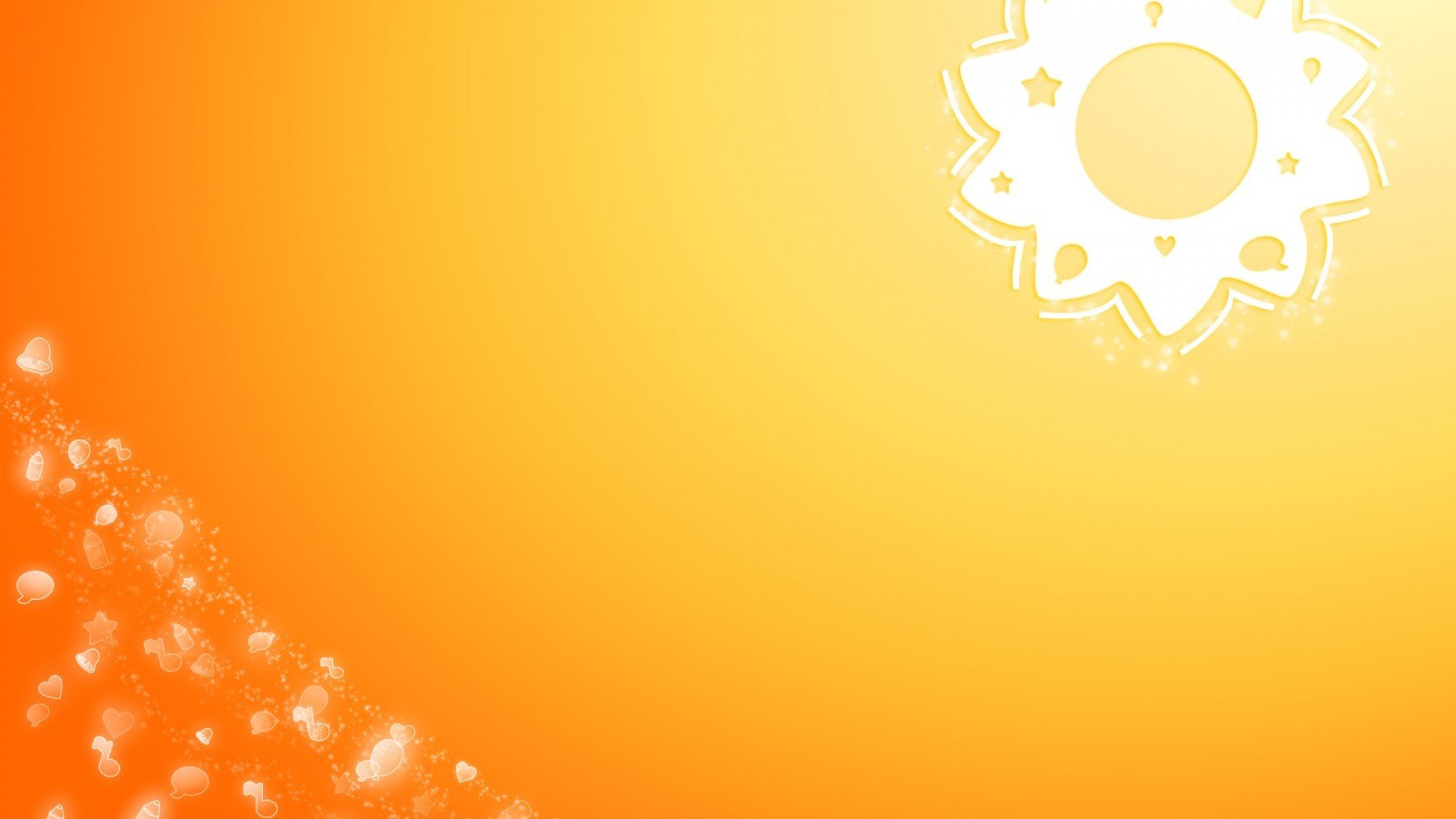 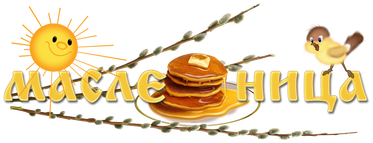 Пятница
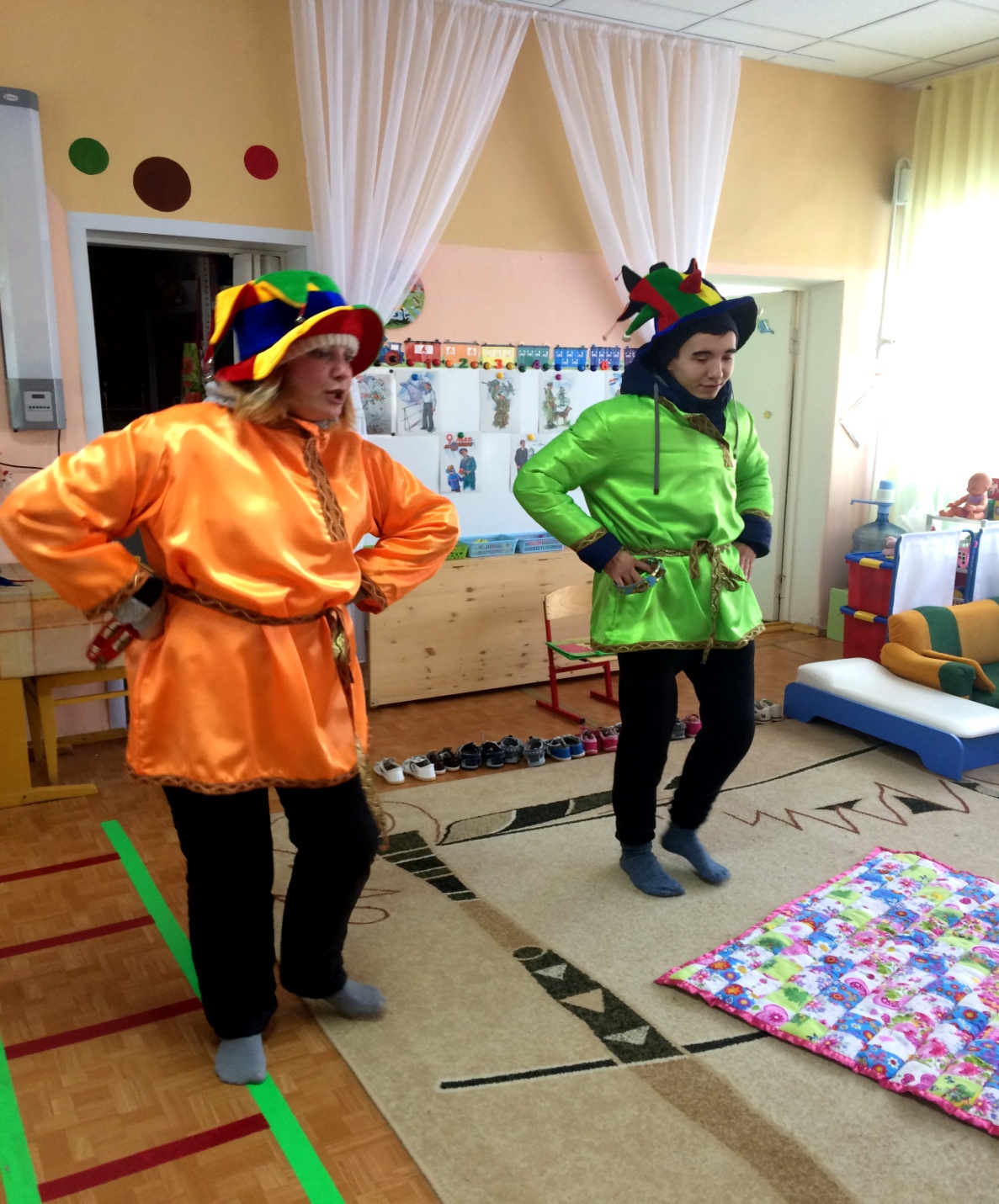 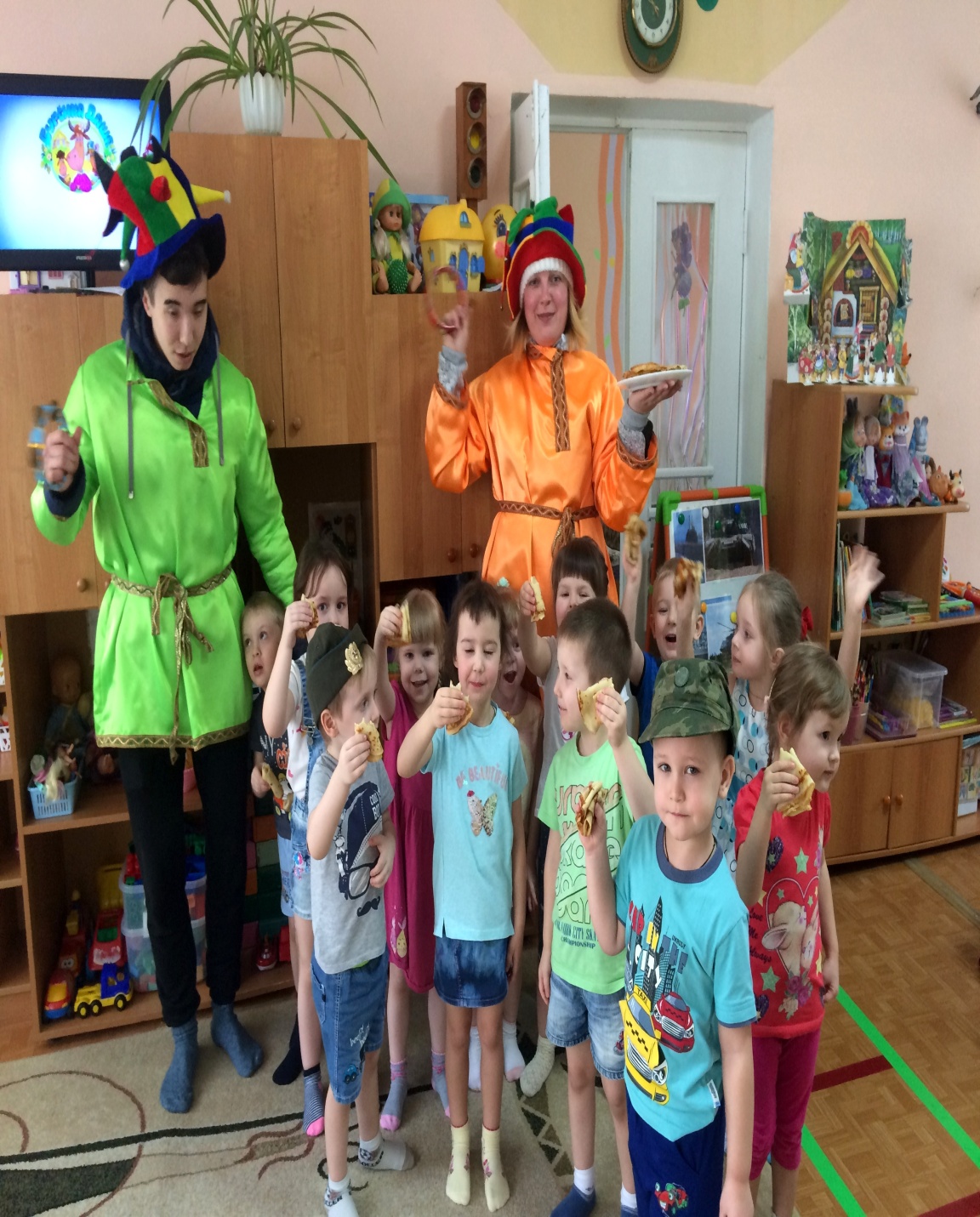 В гости к нам пришли Скоморохи.
Началось веселье.
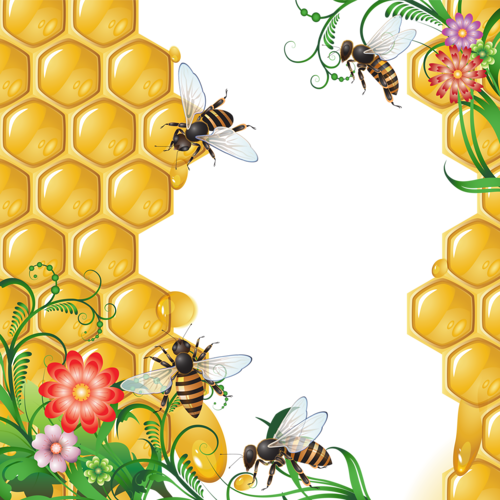 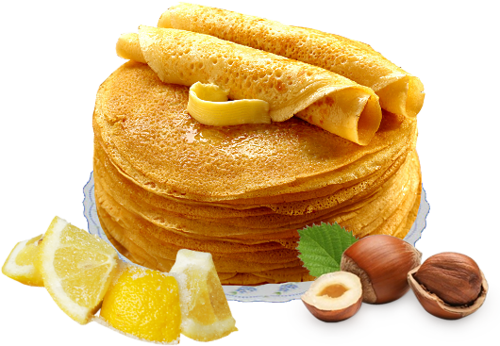 А мы Масленицу повстречали,Сыром гору набивали,Маслом гору поливали,На широк двор зазывалиДа блинами заедали.
СПАСИБО ЗА ВНИМАНИЕ!
2018 год